Judaism is…
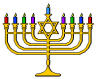 “A 4000 year old tradition with ideas about what it means to be human and how to make the world a holy place” 
(Rabbi Harold Kushner, To Life)
A “covenant relationship” between God and the Hebrew people
A celebration and sanctification of life
A faith, a people, a way of life…
As a faith, Jews Believe…
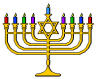 In one God, creator of the universe, personal but non-corporeal
In prophets of old – especially Moses, through whom Torah was revealed to the Hebrew people
In Torah (first five books of the Bible), containing religious, moral and social law which guides the life of a Jew
the Hebrew Bible does not include the New Testament
As a way of life, Judaism is based on…
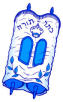 613 commandments found in Torah (“Written Law”)
Talmud (“Oral Law”) – commentary of ancient rabbis that elaborates on how to apply God’s Law in everyday life through:
Dietary rules (Kashrut/Kosher)
Dress and other symbols
Prayer and devotion to the one God
The Temple and Temple rites
Observance of Holy days
Proper social relations between male and female, in business, judicial rulings, etc.
Thus sanctifying life, blessing it in every way
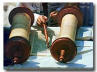 Orthodox, Conservative, Reform?
How does Judaism sanctify life?
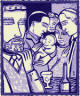 Life cycle celebrations:
Bris – ritual circumcision, sign of the covenant
Bar/Bat Mitzvah – full adult status and responsibility within the religion
Marriage - "Be fruitful and multiply" (Gen. 1:22)
Death – funerals, mourning (sitting “Shiva”), and memorials (“Yartzeits”)
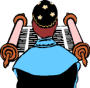 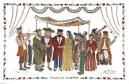 How does Judaism sanctify time?
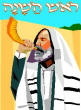 The Jewish Holidays:
High Holidays:
Rosh Hashanah (Jewish New Year)
Yom Kippur (Day of Atonement)
Sukkot, the “Festival of Booths” (fall harvest festival)
Simchat Torah – celebrating Torah
Chanukah, the “Festival of Lights”
     ---Adam Sandler
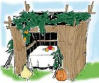 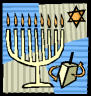 More Holy Days…
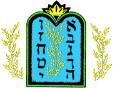 Purim (“Lots”) – a carnival (commemorates events told in book of Esther)
Pesach (“Passover”) – commemorates the exodus from Egypt (events told in Exodus)
Shavuot (“weeks,” Pentecost) – commemorates receipt of Torah at Sinai
Other, minor festivals
Shabbat (Sabbath, 7th day, on Saturday) – the “Day of Rest”
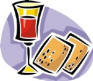 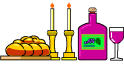 How is Judaism related to Christianity?
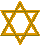 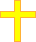 Judaism predates Christianity – it is the foundation of Christianity but is not a part of it 
Jesus was Jewish, as were his followers and the Apostles
Jews do not believe that Jesus was anything more than a good and wise man who lived and died 2000 years ago – Jews still await their messiah
The Jewish messiah would not be divine. He would be a political figure who restores the Hebrew monarchy and causes peace to reign on Earth
Jews are not concerned about salvation and the “world to come”
What are Jews really concerned about?
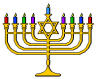 Tikkun Olam - “repairing this world” through justice and righteousness; through “deed, not creed”
The heart of Judaism is in the home and family, social responsibility and doing Mitzvot (“good deeds” based on God’s commandments)
Through education and hard work we make our lives, the lives of others, and the world, what God intended it to be – Holy!